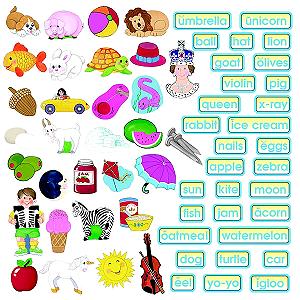 Bahan kuliah 
IF1220 Matematika Diskrit
Himpunan (Bag. 2 - Update 2025)
Oleh: Rinaldi Munir
Program Studi Teknik Informatika
STEI - ITB
1
Operasi Himpunan
2
3
4
5
6
7
8
9
Latihan
Misalkan X adalah himpunan mahasiswa IF, Y adalah mahasiswa yang mengambil kuliah Matematika Diskrit (Matdis), dan Z adalah mahasiswa yang menyukai mata kuliah Matdis. Buatlah ekspresi matematika himpunan dari pernyataan berikut dalam istilah X, Y, dan Z.
Himpunan mahasiswa IF yang tidak menyukai kuliah Matdis
Himpunan mahasiswa IF yang tidak mengambil kuliah Matdis tetapi menyukainya
Himpunan mahasiswa ITB bukan IF yang mengambil kuliah Matdis atau menyukai kuliah Matdis
Himpunan mahasiswa ITB yang bukan merupakan mahasiswa IF atau yang tidak mengambil kuliah Matdis atau yang tidak menyukai kuliah Matdis
10
11
12
5.  Perkalian kartesian dari dua himpunan atau lebih didefinisikan  sebagai:  A1A2…An = {(a1, a2, …, an) | aiAi for 1  i  n}
13
14
Contoh 22(a) Daftarkan semua anggota himpunan berikut:
(a) P()	(b)   P()	    (c) {} P()		(d) P(P({3}))	
Penyelesaian:
(a) P() = {}
(b)   P() =    (ket: jika A =  atau B =  maka A  B = )
(c) {} P() = {} {} = {(,))
       (d) P(P({3})) = P({ ,  {3} }) = {, {}, {{3}}, {, {3}} }	  

Contoh 22(b) Jika A = {u, v, w}, tentukan A2 
Penyelesaian:
   A2 = A  A = {u, v, w}  {u, v, w} = {(u, u), (u,v), (u,w), (v,u), (v,v), (v,w), 
                                                                (w,u), (w,v), (w,w) }
.
15
Latihan
16
17
Perampatan Operasi Himpunan
18
(iii)  Misalkan A = {a, b}, B = {5, 6}, C = {x, y, z}
        maka, A  B  C = {(a, 5, x), (a, 5, y), (a, 5, z},
                                          (a, 6, x), (a, 6, y), (a, 6, z),
                                          (b, 5, x), (b, 5, y), (b, 5, z),
                                          (b, 6, x), (b, 6, y), (b, 6, z)}
19
Latihan
1.  Jika A = {a, b, {a, c}, } dan B = {a, {a}, d, e}, tentukan himpunan berikut:
	(a) A –   		(b) A – {}		(c) {{a, c}} – A 	    
	(d) A  B		(e) {a} – {A}   	 	(f)  P(A-B)	
	(g)  –  A  		(h) B2  			(i) A  (B  A) 	
	(j)  A  P(A)

Diketahui A = {+, – }, B = {00, 01, 10, 11}. 
(a)	Daftarkan A x B
(b)	Berapa banyak elemen A4 dan (A x B)3 ?
20
3.  Misalkan A, B, dan C adalah himpunan. Tunjukkan bahwa
  (A – C)  (C – B) = 
  (B – A)  (C – A) = (B  C) – A
  (A – B) – C  A – C

4. Apa yang dapat dikatakan tentang himpunan A dan B jika kesamaan berikut benar?
 A – B = B – A
 A  B = B  A
 
5. Dapatkah disimpulkan A = B jika A, B, dan C adalah himpunan sedemikian sehingga
  A  C = B  C
  A  C = B  C
21
Hukum-hukum Himpunan
Disebut juga sifat-sifat (properties) himpunan
Disebut juga hukum aljabar himpunan
22
23
Pembuktian Kesamaan dengan menggunakan hukum-hukum  himpunan
24
25
26
27
Latihan. Misalkan A, B, dan C adalah himpunan. Buktikan dengan hukum-hukum himpunan bahwa 
	(A – B)  (A – C) = A – (B  C).
(Jawaban pada halaman berikut)
28
Jawaban:
29
30
31
Latihan
Misalkan A, B, dan C adalah himpunan. Gunakan hukum-hukum aljabar himpunan dan prinsip dualitas  untuk menentukan hasil dari operasi himpunan berikut:
	(a) 
	(b)
32
Pembuktian dengan tabel keanggotaan
Selain dengan menggunakan hukum-hukum himpunan, kesamaan (identity) dari dua buah ekspresi himpunan dapat juga dibuktikan dengan menggunakan tabel keanggotaan (mirip dengan tabel kebenaran).

   Dalam hal ini,     
	1 berarti “x adalah anggota himpunan”	0 berarti “x bukan anggota himpunan”

Contoh: Misalkan A, B, dan C adalah himpunan. Buktikan bahwa
                                    A  (B  C) = (A   B)  (A  C)
                  dengan tabel keanggotaan  (lihat halaman berikut)
33
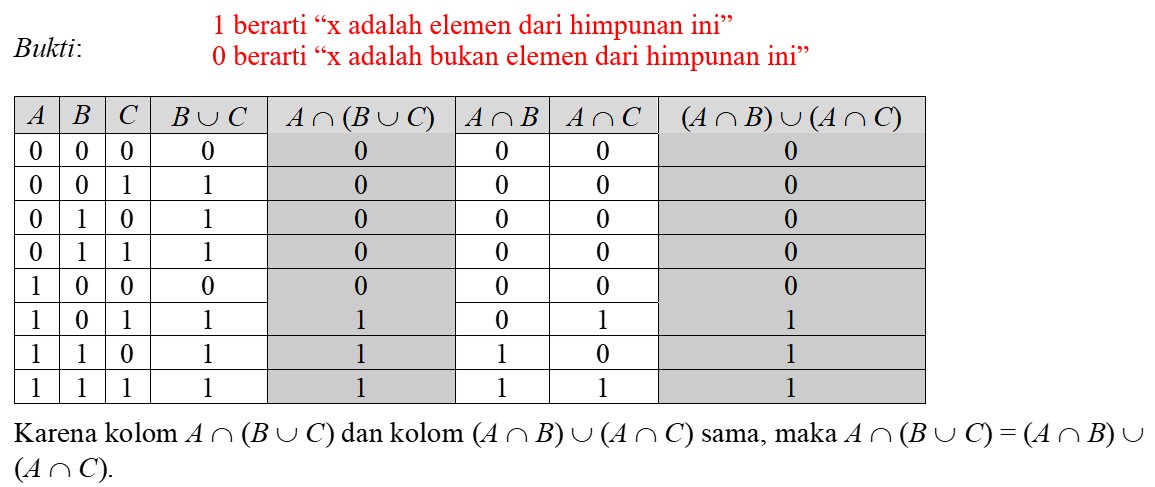 34
Prinsip Dualitas
Prinsip dualitas  dua konsep yang berbeda dapat saling dipertukarkan namun tetap memberikan jawaban yang benar.
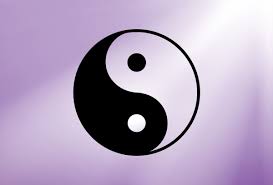 35
Contoh:   Di AS  kemudi mobil di kiri depan
	    Di Inggris (juga Indonesia)  kemudi mobil di kanan depan 
Peraturan:
	(a) di Amerika Serikat,
	      -  mobil harus berjalan di bagian kanan jalan,	
	      -  pada jalan yang berlajur banyak, lajur kiri untuk mendahului,
	      - bila lampu merah menyala, mobil belok kanan boleh langsung
	
	(b) di Inggris,
	      - mobil harus berjalan di bagian kiri jalan,
	      - pada jalur yang berlajur banyak, lajur kanan untuk mendahului,
	      - bila lampu merah menyala, mobil belok kiri boleh langsung
 
Prinsip dualitas:  Konsep kiri dan kanan dapat dipertukarkan pada kedua negara tersebut sehingga peraturan yang berlaku di Amerika Serikat menjadi berlaku pula di Inggris
36
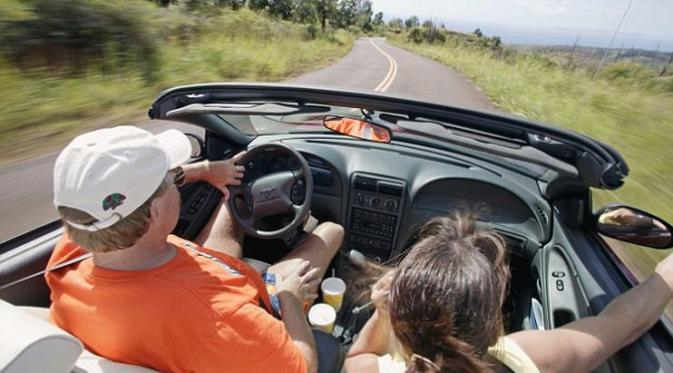 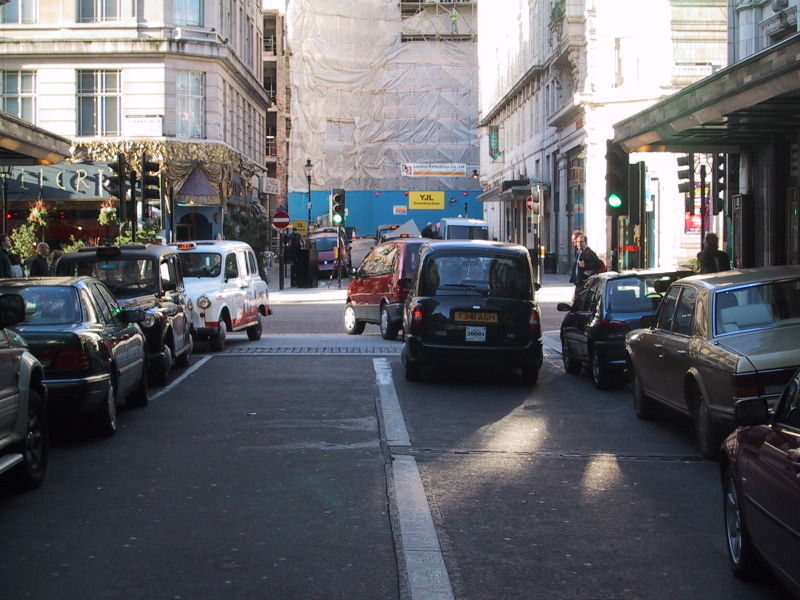 Setir mobil di Amerika
Mobil berjalan di jalur kanan di AS
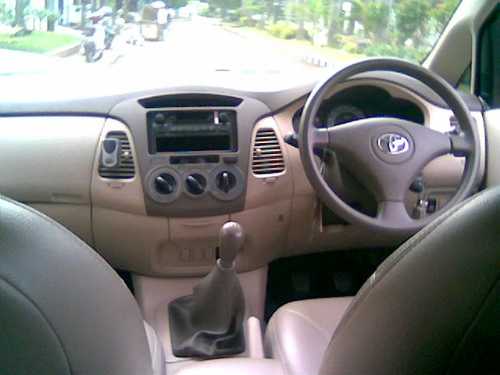 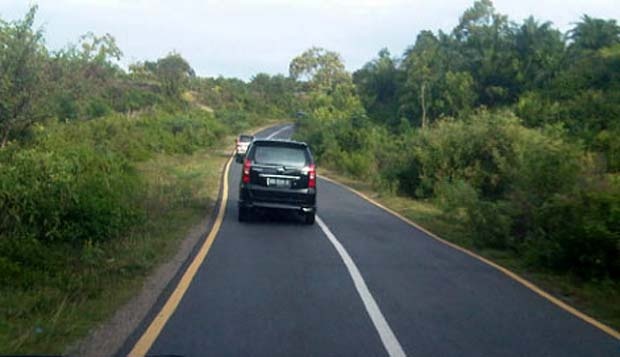 Mobil berjalan di jalur kiri di Indonesia
Setir mobil di  Inggris/Indonesia
37
38
39
40
Konsep dualitas dalam Yin dan Yang:
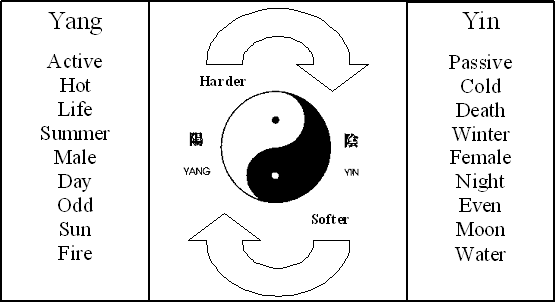 41
Tetapi, dual dari
	
	(A – B)  (A – C) = A – (B  C)

tidak ada karena mengandung operasi selisih
42
Latihan
Tentukan dual dari kesamaan berikut dengan menggunakan hukum-hukum himpunan:
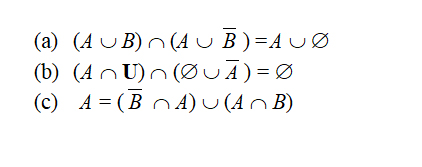 43
Prinsip Inklusi-Eksklusi
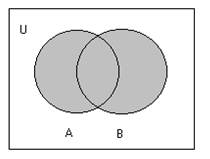 A  B
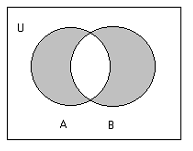 A  B
44
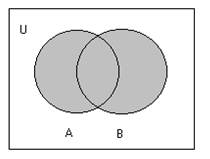 45
Contoh 29. Dari 32 orang mahasiswa yang mengumpulkan koran bekas atau botol (atau keduanya) untuk didaur ulang, 30 orang mengumpulkan koran bekas dan 14 orang mengumpulkan botol. Tentukan (a) berapa orang yang mengumpulkan keduanya? (b) berapa orang yang hanya mengumpulkan botol saja?
Jawaban:
U = himpunan mahasiswa, |U| = 32
P = himpunan mahasiswa yang mengumpulkan koran bekas
Q = himpunan mahasiswa yang mengumpulkan botol
a) n(P  Q) =  n(P) + n(Q) –n(P  Q) 
     n(P  Q) = n(P) + n(Q) – n(P  Q) 
                      = 30 + 14 – 32 = 12
b) Jumlah orang yang mengumpulkan botol saja = n(Q) – n(P  Q) = 30 – 12 = 18
(bagian yang diarsir)
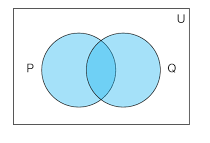 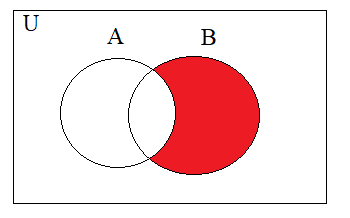 P        Q
46
Contoh 30. Sejumlah mahasiswa dalam sebuah asrama ditanya apakah mereka mempunyai kamus atau ensiklopedi di dalam kamar mereka. Hasilnya menunjukkan bahwa 650 orang memiliki kamus, 150 orang tidak memiliki kamus, 175 orang memiliki ensiklopedi, dan 50 orang tidak memiliki kamus maupun ensiklopedi.  
Berapa orang jumlah mahasiswa di asrama tersebut?
Berapa orang mahasiswa yang memiliki keduanya (kamus dan ensiklopedi)
Hanya mempunyai ensiklopedi
47
Jawaban:
U = himpunan mahasiswa di asrama
K = himpunan mahasiswa memiliki kamus, n(K) = 650
E = himpunan mahasiswa memiliki ensiklopedi , n(E) = 175
Dikethui: n(K’) = 150
	      n((K  E)’) = 50

(a) n(U) = n(K) + n(K’) = 650 + 150 = 800           U
			      	
				                                          K	                     E
48
(b)                            K           E   

 

     n(K  E) = n(K) + n(E) – n(K  E)   n(K  E) = n(K) + n(E) – n(K  E)
      n(K  E) = 800 – 50 = 750
      n(K  E) = n(K) + n(E) – n(K  E) = 650 + 175 – 750 = 75

(c ) n(E ) – n(K  E) = 175 – 75 = 100
49
50
Contoh 31. Di antara bilangan bulat antara 101 – 600 (termasuk 101 dan 600 itu sendiri), berapa banyak bilangan yang tidak habis dibagi oleh 4 atau 5 namun tidak keduanya?


(jawaban setelah slide ini)
51
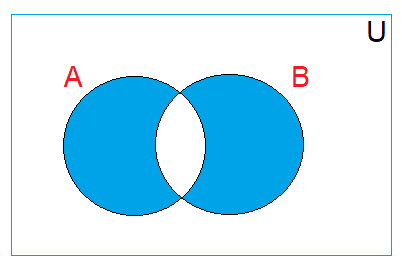 A  B  (daerah diarsir)
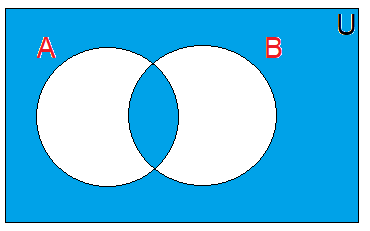 52
Latihan
Berapakah banyak bilangan bulat di antara 1-500 (inklusif, termasuk 1 dan 500) yang dapat dibagi 7 atau 5, tetapi tidak dapat dibagi 3?
(jawaban setelah slide ini)
53
Penyelesaian:
Misalkan:
S = himpunan bilangan dari 1 sampai 500
A = himpunan bilangan bulaty dari 1 sampai 500 yang habis dibagi 7
B = himpunan bilangan dari 1 sampai 500 yang habis dibagi 5
C = himpunan bilangan dari 1 sampai 500 yang habis dibagi 3
Pernyataan himpunan bilangan bulat di antara 1 dan 500 (inklusif) yang dapat dibagi 7 atau 5, tetapi tidak dapat dibagi 3 dapat digambarkan dalam diagram Venn berikut:
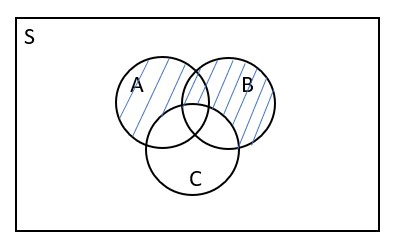 54
Dari Diagram Venn di atas, banyak bilangan bulat dari 1 sampai 500 yang habis dibagi 7 atau 5, tetapi tidak habis dibagi oleh 3 didefinisikan sebagai (A U B U C) – C atau yang diarsir biru pada Diagram Venn.

n(A) = Banyak bilangan yang habis dibagi 7 = 500/7 =71
n(B) = Banyak bilangan yang habis dibagi 5 =   500/5  = 100
n(C) = Banyak bilangan yang habis dibagi 3 =   500/3  = 166
n(A ∩ B) = Banyak bilangan yang habis dibagi 7 dan 5 =   500/35  = 14
n(B ∩ C) = Banyak bilangan yang habis dibagi 5 dan 3 =  500/15  = 33
n(A ∩ C) = Banyak bilangan yang habis dibagi 7 dan 3 =   500/21  = 23
n(A ∩ B ∩ C) = Banyak bilangan yang habis dibagi 7, 5, dan 3 =   500/105  =4
55
Dengan prinsip eksklusi-inklusi dalam perhitungan A U B U C, maka
	n((A ∪ B ∪ C)) – n(C) = n(A) + n(B) + n(C) - n(A ∩ B) - n(B ∩ C) - 					        n(A ∩ C) + n(A ∩ B ∩ C) - n(C) 
				    = 71 + 100 + 166 - 14 - 33 - 23 + 4 - 166
				     = 105 bilangan

Jadi, banyak bilangan dari 1 sampai 500 yang habis dibagi 7 atau 5, tetapi tidak habis dibagi 3 adalah 105 bilangan.
56
Latihan
Hitunglah banyak bilangan ganjil antara 1 dan 1000 yang habis dibagi 13 dan tidak habis dibagi 3.
Berapa banyak bilangan bulat antara 1 dan 200 (termasuk 1 dan 200) yang habis dibagi 3, 5 atau 7 (3 atau 5 atau 7)?
Misalkan Messi adalah seseorang yang bekerja menangani sebuah database. Pada database tersebut, terdapat 300 entry (dari nomor 1 hingga 300). Suatu hari, perusahaan Messi terkena virus sehingga semua nomor entry yang mengandung angka 8 atau habis dibagi 3 menghilang. Ada berapa banyak entry yang masih tersisa pada database Messi?
57
Bersambung ke Bagian 3
58